This document includes two graphic options in blue and white:
Add Your Own Logo
Pre-filled FTA Logo

Directions
Edit Slide 2, 3, or 4 with your city name and other relevant information 
With slide 2, 3, or 4 selected, save and export the social media graphic 
File > Save > choose location > “Save As Type” > change to PNG or JPEG
3. You will be promoted “Which slides to do you want to export?” choose “Just This One”
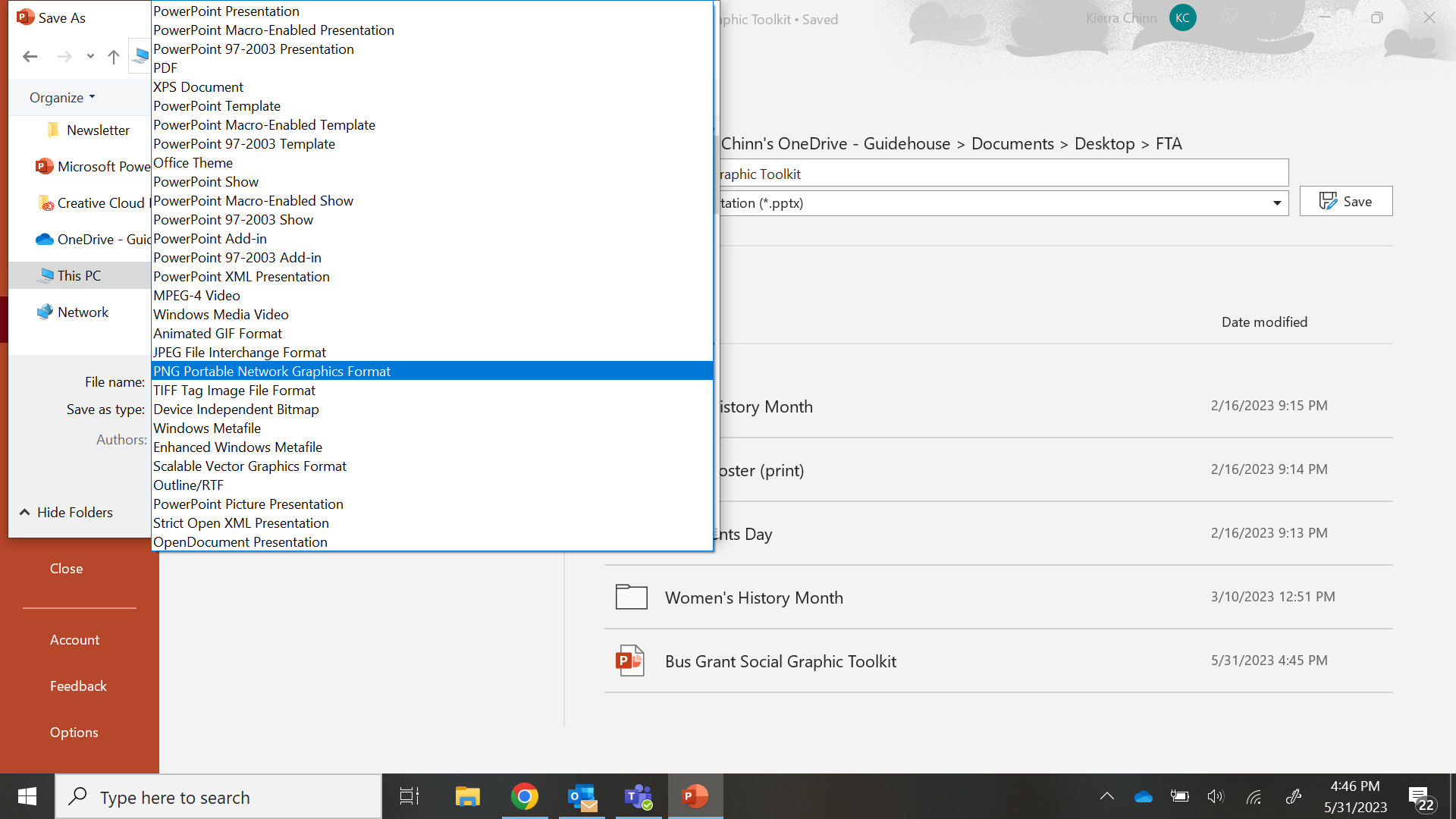 Insert Your Photo Here (Arrange so it’s ‘Sent to back’)
[Agency] Receives [$] to Improve Transit in [Community]
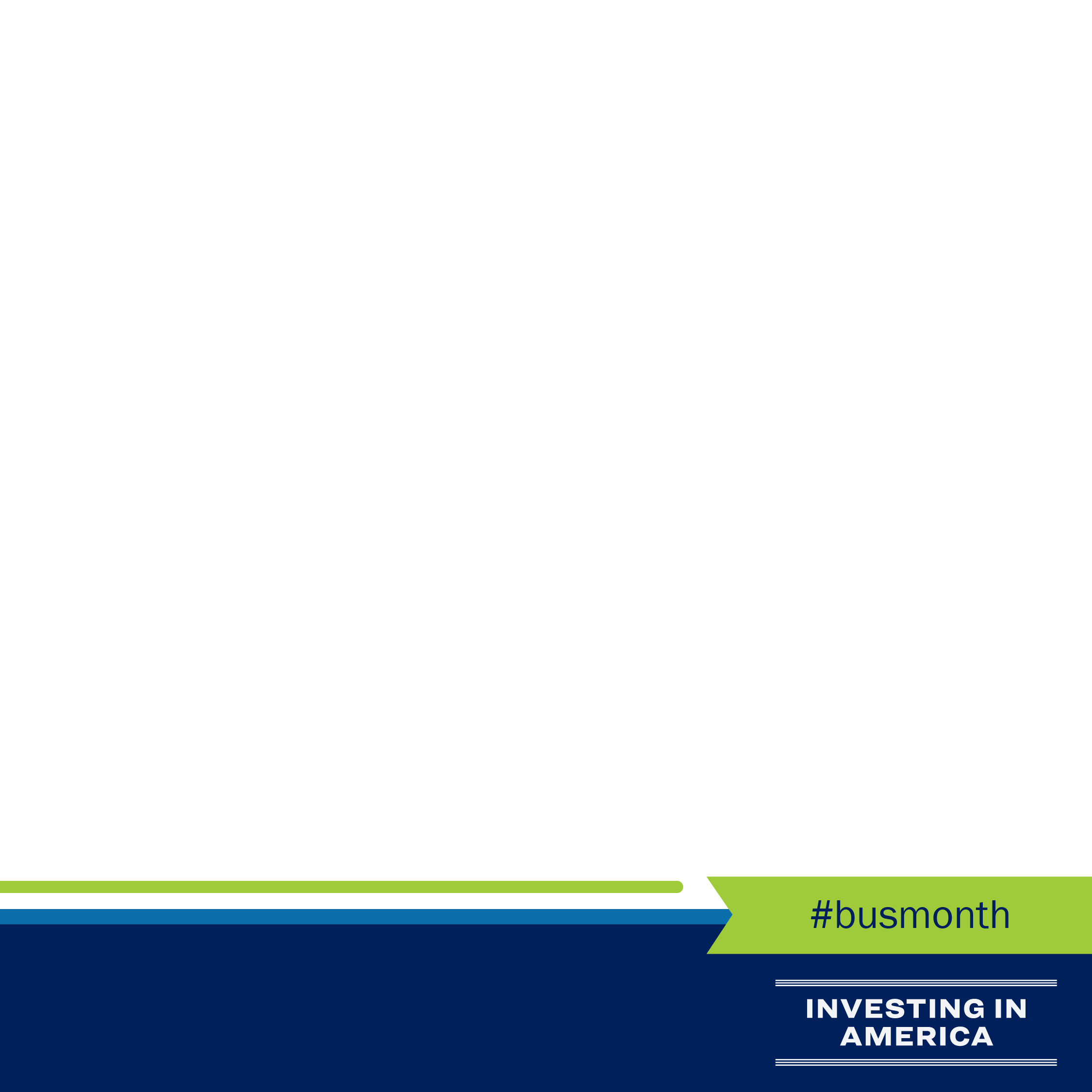 Place your logo here
Insert Your Photo Here (Arrange so it’s ‘Sent to back’)
[Agency] Receives [$] to Improve Transit in [Community]
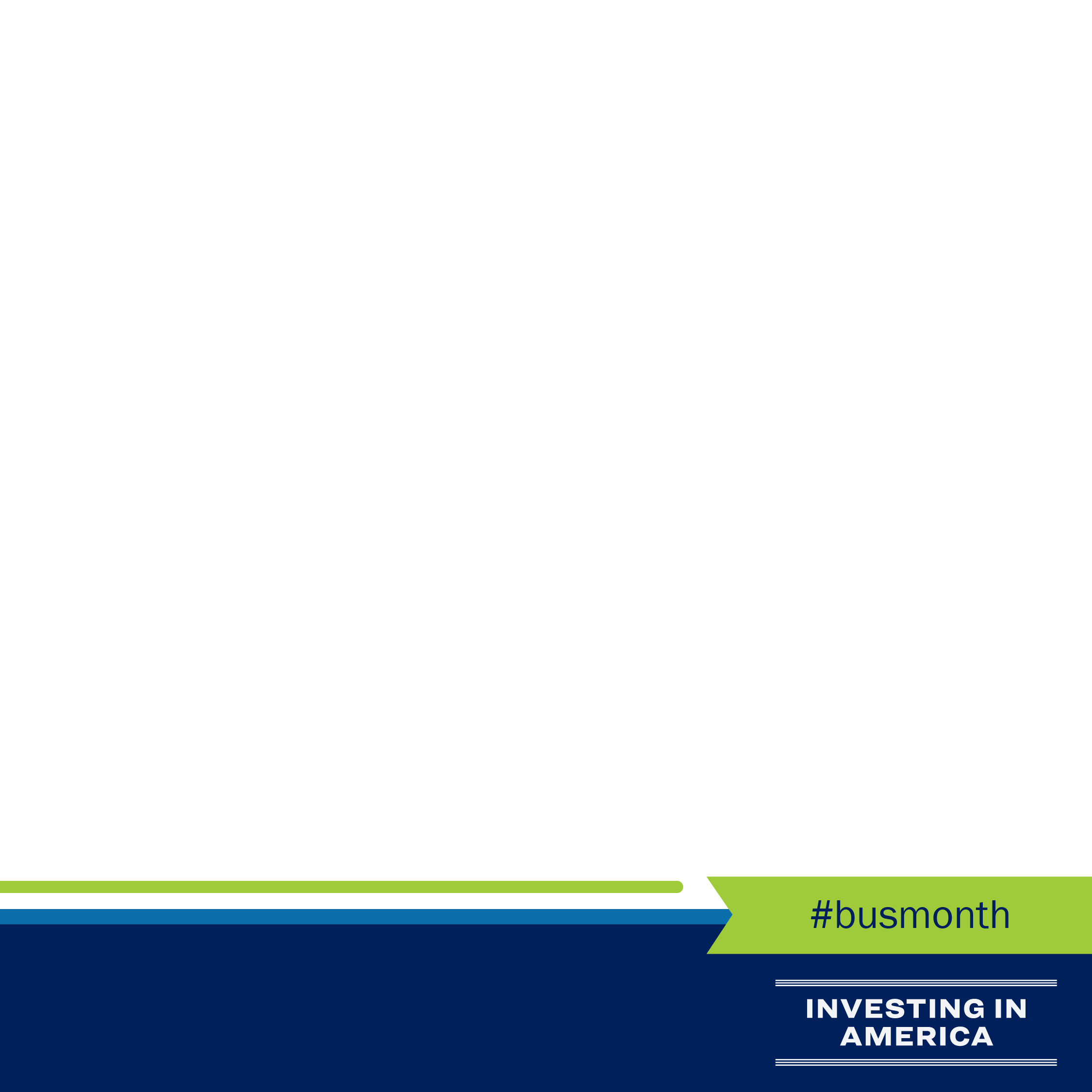 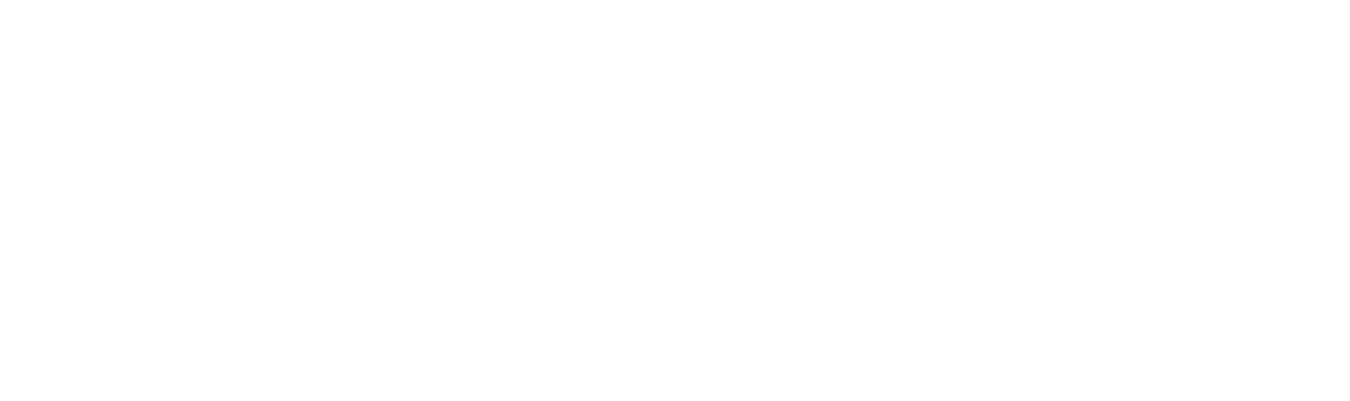 [Speaker Notes: If your agency does not have a graphic, consider using this pre-filled slide with FTA’s logo.]
Insert Your Photo Here (Arrange so it’s ‘Sent to back’)
[Agency] Receives [$] to Improve Transit in [Community]
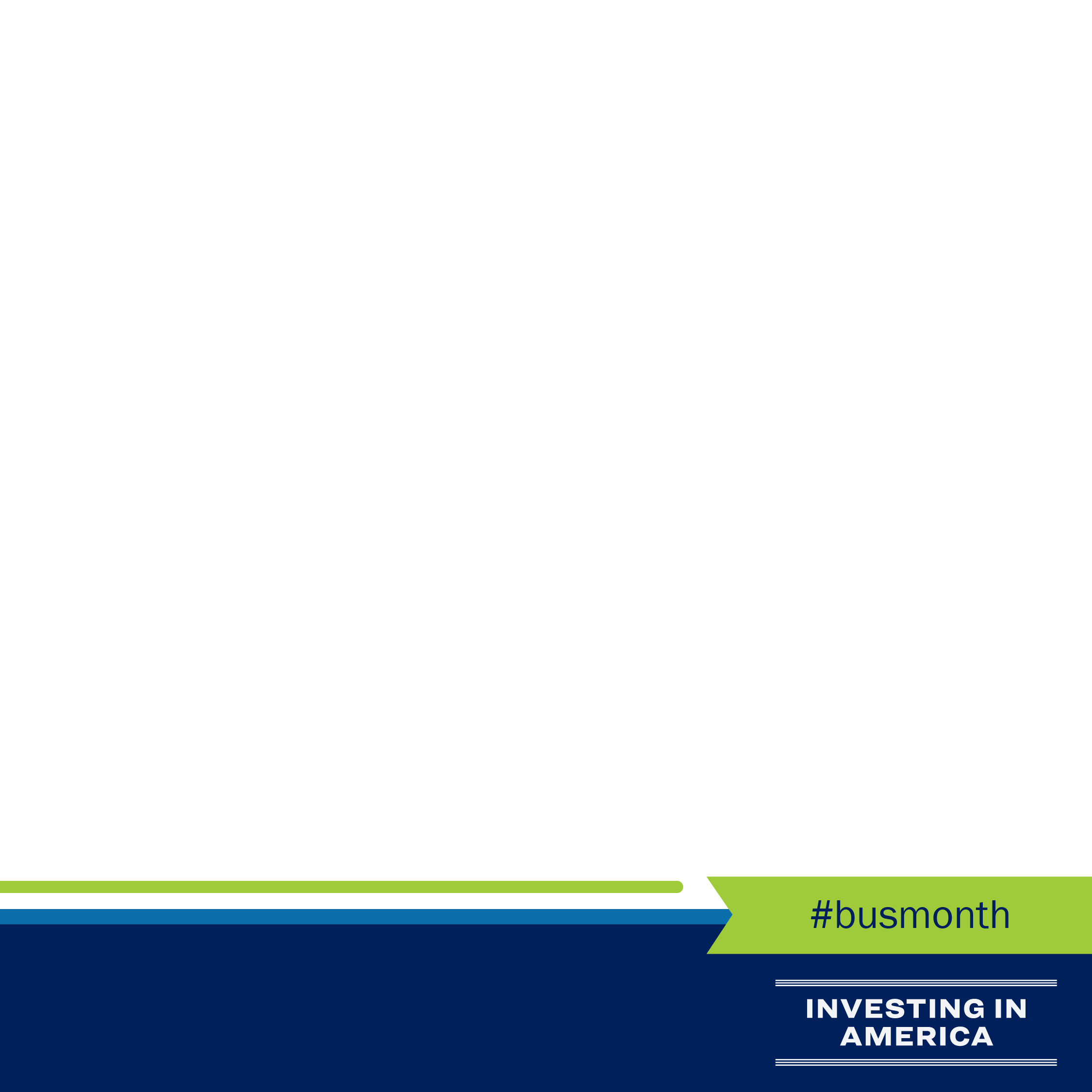 Place your logo here
Insert Your Photo Here (Arrange so it’s ‘Sent to back’)
[Agency] Receives [$] to Improve Transit in [Community]
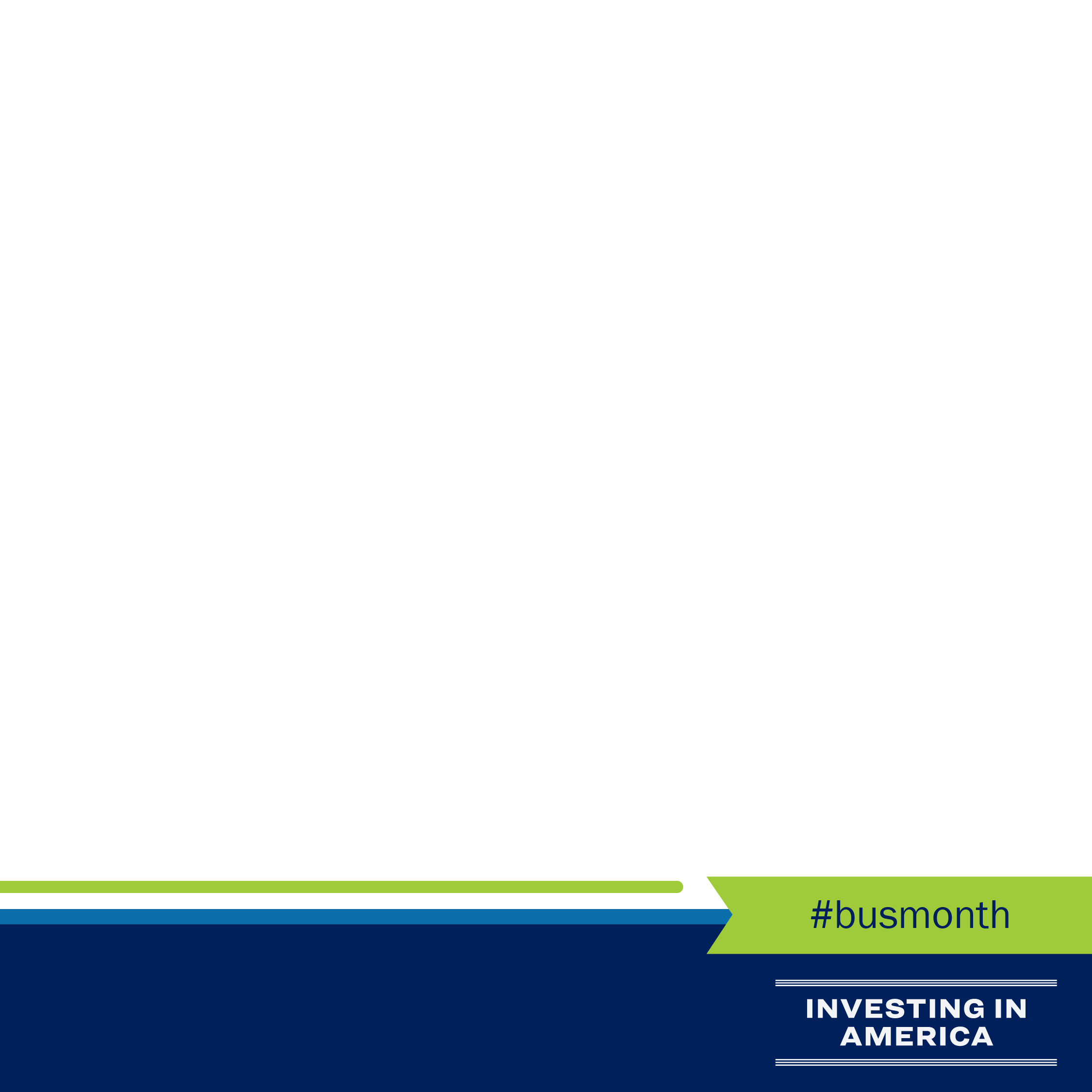 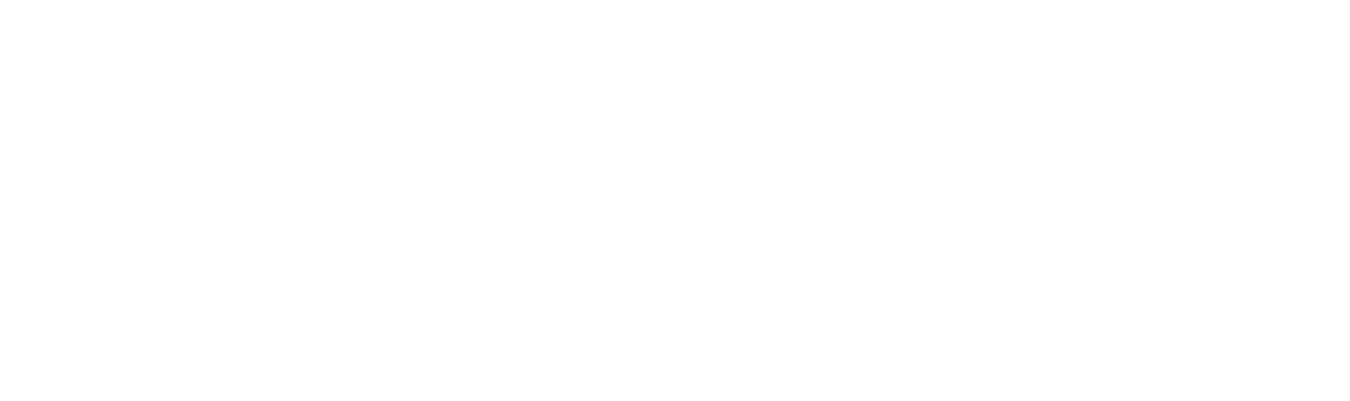 [Speaker Notes: If your agency does not have a graphic, consider using this pre-filled slide with FTA’s logo.]